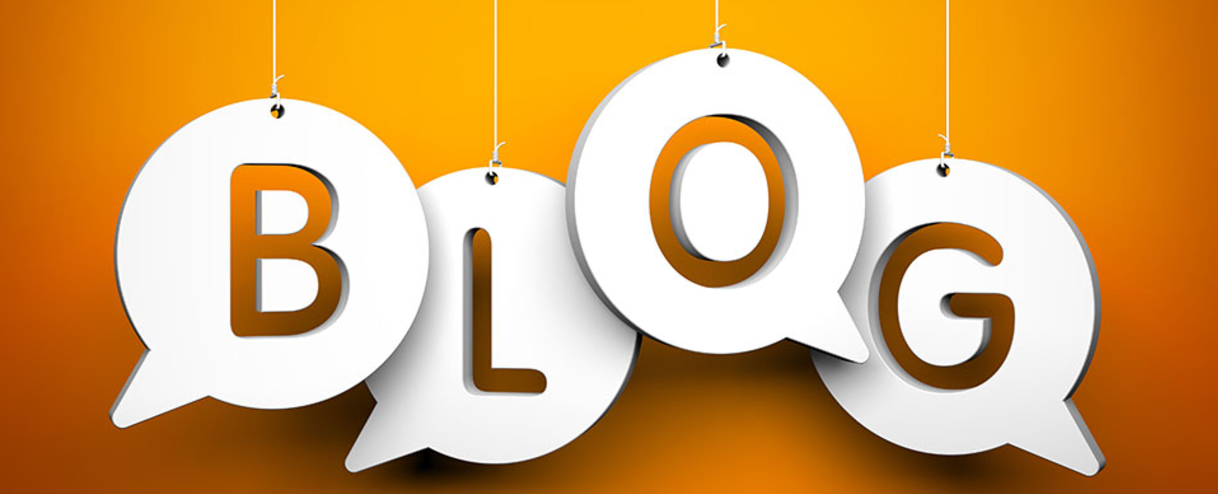 What is a blog?
originally “weblog”
 an interactive information website that provides commentary on a particular subject in the form of journal-like entries called posts
What is a blog?
originally “weblog”
 an interactive information website that provides commentary on a particular subject in the form of journal-like entries called posts
a regular and systematic record of incidents or events
What is a blog?
originally “weblog”
 an interactive information website that provides commentary on a particular subject in the form of journal-like entries called posts
a combination of written text, digital images (photos/videos), music, and hyperlinks to other webpages

readers may leave publicly viewable comments
What is a blog?
originally “weblog”
 an interactive information website that provides commentary on a particular subject in the form of journal-like entries called posts
usually the work of a single person  like a diary

collaborative blog = posts written by a number of people  to promote or advocate something
What is a blog?
originally “weblog”
 an interactive information website that provides commentary on a particular subject in the form of journal-like entries called posts
arranged in reverse-chronological order so that the most recent post appears first
A few other notes:
blogosphere – the collective community of blogs and bloggers

 microblogging – the practice of posting small bits of content such as short written texts, pictures, links, and video clips on the Internet to offer a “portable” form of communication that feels more spontaneous and organic